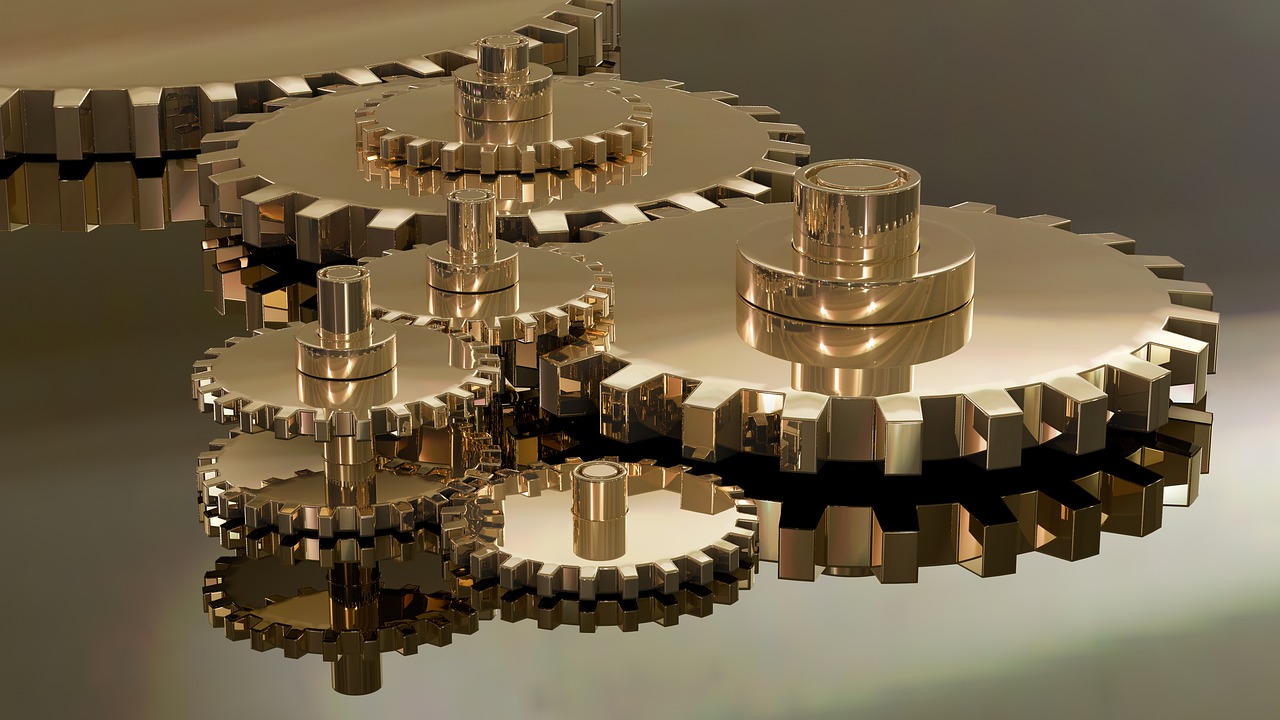 Persistent Identifiers (PIDs) & the FAIR Data Principles  –  provide the interlinks among research support systems that over time, authoritatively …
Identify your dataset, e.g., (DOI)
Image by Arek Socha from Pixabay
Identify you (e.g., ORCIDs)
Adding PIDs to the descriptions of your data can make you better known … and your research more FAIR
… the pubs you write & cite (DOIs)
… the data you used (DOIs)
Identify your grant (e.g., Crossref Grant IDs)
Identify your organization (e.g., RORs)
… info about your methods  (Metadata Record IDs)
Identify your funder (e.g., Crossref Funder IDs)
(Findable Accessible Interoperable Reusable )
Questions about implementing FAIR?  Take our brief survey to help us help you with relevant training at:  https://bit.ly/32Uwh2Y